Impianto di IOL: immediato o differito?Giorgio Tassinari
No financial interest
Scelta della IOL
IOL PIEGHEVOLI
Acrilico
Silicone
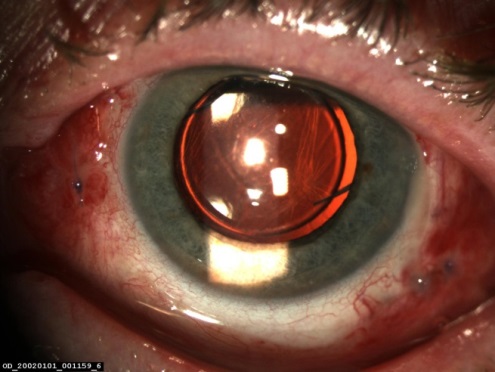 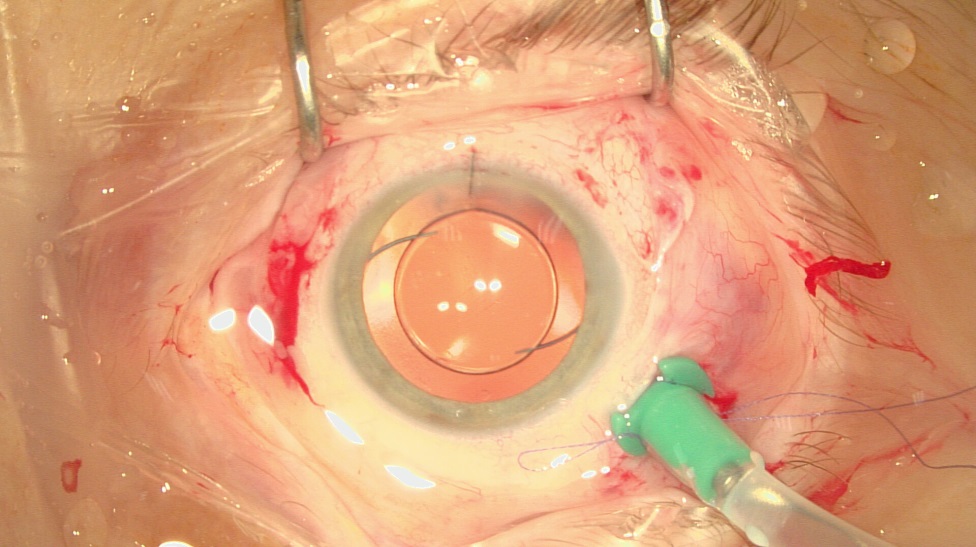 Idrofila
Idrofoba
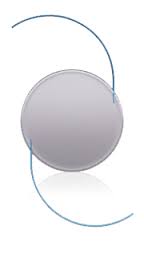 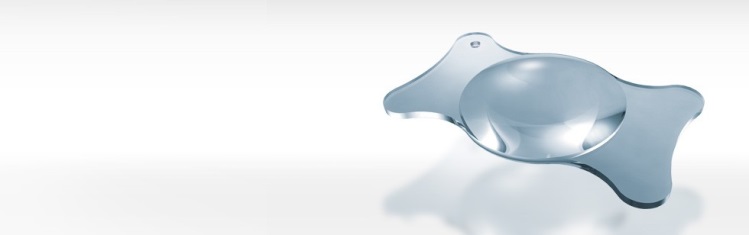 Ronge Lj. Cataract surgery and the compromised eye. EyeNet April 2003
Svantaggi della IOL in silicone
Scarsa resistenza
Non può essere utilizzata in caso di rottura della capsula posteriore
	
Controindicata quando si prevede di effettuare chirurgia vitreo-retinica

L’esposizione della IOL all’olio di silicone
determina la formazione di un’ interfaccia
di silicone, estremamente difficile da 
rimuovere                 Interferenza con la
visualizzazione della retina da parte del
chirurgo e riduzione dell’AV del paziente
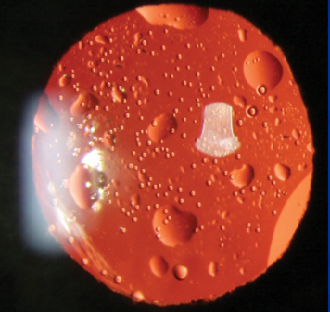 Buratto L, Boccuzzi D. IOL in chirurgia della cataratta. 2013;chapter5:20-21
Scelta della IOL
IOL acrilica idrofila
Buona biocompatibilità uveale, scarsa biocompatibilità    capsulare,alta frequenza di fibrosi capsulare posteriore
	
In corso di chirurgia vitreo-retinica presenta una scarsissima aderenza all’olio di silicone


IOL acrilica idrofoba 
Buona stabilità di tipo meccanico, buona biocompatibilità uveale, bassa percentuale di comparsa di PCO

In corso di chirurgia vitreo-retinica presenta una bassissima aderenza all’olio di silicone, senza creare problemi di interfaccia silicone-lente
Abela-Formanek C et al. Uveal and capsular biocompatibility of hydrophilic acrylic, hydrophobic acrylic and silicone intraocular lenses. 
J Cataract Refract Surg. 2002 Jan;28(1)50-61
Scelta della IOL- Tassignon lens /BIL®
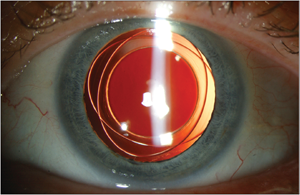 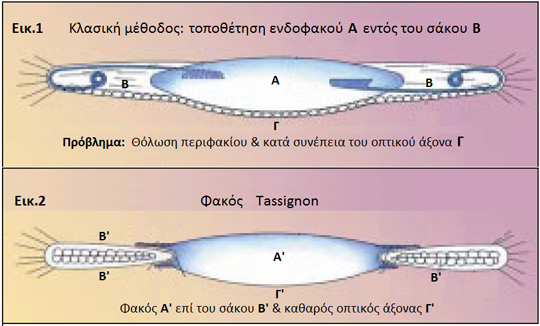 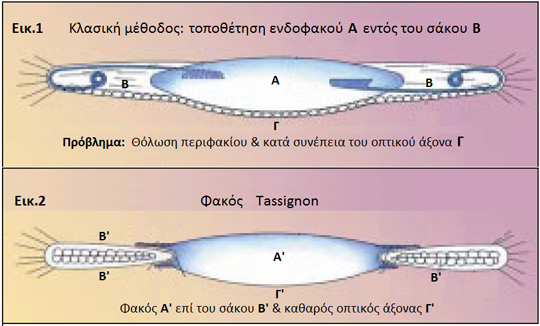 BIL (bag-in-lens): 
Migliore centratura e fissazione della lente
Impossibilità di formazione di sinechie posteriori
Minore riflessi in CA nel post-operatorio
Acrilica idrofila
Scelta della IOL
Biometria ottica ( IOL-Master ) :
Maggiore risoluzione
Assenza di artefatti da indentazione del bulbo               oculare (vs US biometry)
Misurazione dell’asse AP dalla superficie anteriore della cornea fino all’EPR	   non è influenzato dalla presenza di patologie maculari come il foro e il pucker
Jee D, Park YR et al. Refractive errors in high myopic eyes after phacovitrectomy for macular hole. Int J Ophthalmol Apr 2015;8(2):369-373
Scelta della IOL
ECOBIOMETRIA (US biometry)
Esame a contatto con la superficie corneale o mediante dispositivo ad immersione

Misura l’asse AP fino alla MLI
 	(Sottostimato in presenza di edema maculare con conseguente maggiore shift miopico nel postoperatorio - tabella 1)

 L’asse AP effettivo può essere calcolato addizionando, al valore ottenuto mediante ecobiometria, il CRT ricavato dall’ OCT macula
Hamoudi H et al. Refractive changes after vitrectomy and phacovitrectomy for macular hole and epiretinal membrane. J Cataract Refract Durg 2013;39:942-947. Review
Scelta della IOL-  Shift Miopico
Aumento della profondità della CA
Alterazioni dell’indice di rifrazione per rimozione del gel vitreale
Dislocazione anteriore della IOL secondaria alla pressione del gas
Patologie maculari (pucker maculare, double peak)
Modificazione del valore dei K corneali
Assottigliamenti/stiramenti dello spessore sclerale (23 G)
Kelly D et al. Myopic shift after combined phacoemulsification and vitrectomy with gas tamponade. Can J Ophthalmol 2008;43:581-3
TIMING impianto di IOL
PHACOVITRECTOMY
Associazione, in un singolo step chirurgico, di facoemulsificazione-impianto di IOL e vitrectomia
Yang, Tong , Lou. Surgical results of pars plana vitrectomy combined with phacoemulsification. J  Zhejiang Univ Sci B 2006; 7(2):129-132
Razionale della chirurgia combinata :
Patologie retiniche e cataratta spesso coesistono.

La prevalenza della cataratta aumenta con l’età, come anche quella delle patologie retiniche (fori maculari, distacchi di retina, VMT)

L’evoluzione della cataratta è una complicanza frequente a seguito di VPP in occhi fachici: fino al 79% dei pazienti sviluppano cataratta entro 2 anni dalla VPP

L’opacità del cristallino può interferire con un’adeguata visualizzazione della retina durante la vitrectomia
Treumer  F et al. Pars plana vitrectomy, phacoemulsification and intraocular lens implantation. Comparison of clinical complications in a combined versus two-step surgical approach. Graefe’s Arch Clin Exp Ophthalmol
2006; 244: 808–815
Fattori di rischio per lo sviluppo di cataratta
Età media dei pz 
Sclerosi nucleare pre- esistente
Danno del cristallino durante la VPP 
Utilizzo di sostanze tamponanti (gas, olio di silicone)
Uveite post-vitrectomia
Petermeier k, Szurman P, Bartz-Schmidt UK, Gekeler F. 2010
Pathophysiology of cataract formation after vitrectomy
Klin Monbl Augenheilkd 2010 Mar;227(3):175-80
PHACOVITRECTOMY
SVANTAGGI DELLA CHIRURGIA COMBINATA
Hamoudi H et al. Refractive changes after vitrectomy and phacovitrectomy for macular hole and epiretinal membrane.J Cataract Refract Durg 2013;39:942-947. Review
Altri svantaggi ONE STEP procedure
Possibile perdita della trasparenza corneale per edema corneale e pieghe della membrana di Descemet

Possibile deiscenza del tunnel sclero-corneale a causa della maggiore manipolazione  del bulbo

Facoemulsificazione più difficoltosa per perdita del riflesso rosso→ es. emovitreo

Minor prevedibilità del risultato refrattivo → Macula- off
Villegas VM, Gold AS et al. Phacovitrectomy. Dev Ophthalmol. 2014;54:102-7
PHACOVITRECTOMY
Kelly D et al. Myopic shift after combined phacoemulsification and vitrectomy with gas tamponade. Can J Ophthalmol 2008;43:581-3
TWO-STEP procedure:
VITRECTOMIA seguita da
FACOEMULSIFICAZIONE e impianto IOL
2-STEP
Perdita del naturale supporto vitreale con: 
Instabilità della camera anteriore
Eccessiva mobilità del diaframma irideo
Debolezza zonulare

Minimo errore di refrazione dopo intervento di cataratta in occhio già sottoposto, in precedenza, a vitrectomia (Tabella 1)
Smiddy WE, Michels RG, Stark WJ, Maumenee AE. Cataract extraction after retinal detachment surgery.1998 Ophthalmology 95:3-7
INDICAZIONI  ALLA VITRECTOMIA
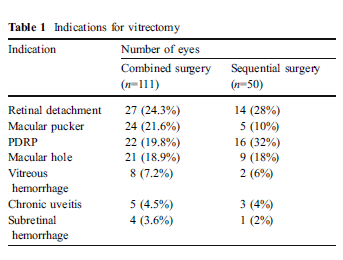 Treumer  F et al. Pars plana vitrectomy, phacoemulsification and intraocular lens implantation. Comparison of clinical complications in a combined versus two-step surgical approach. Graefe’s Arch Clin Exp Ophthalmol
2006; 244: 808–815
BCVA  a confronto nelle diverse patologie
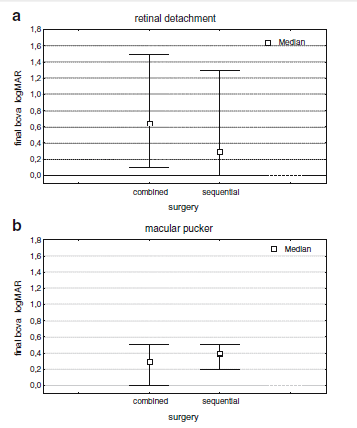 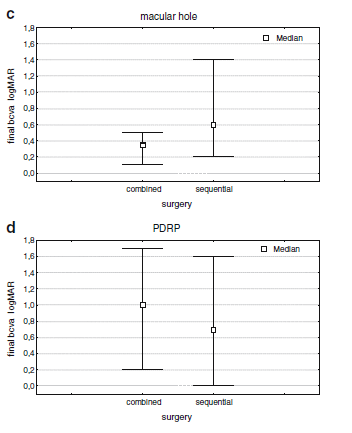 “
Treumer  F et al. Pars plana vitrectomy, phacoemulsification and intraocular lens implantation. Comparison of clinical complications in a combined versus two-step surgical approach. Graefe’s Arch Clin Exp Ophthalmol
2006; 244: 808–815
COMPLICANZE POST-OPERATORIE
Non statisticamente significative
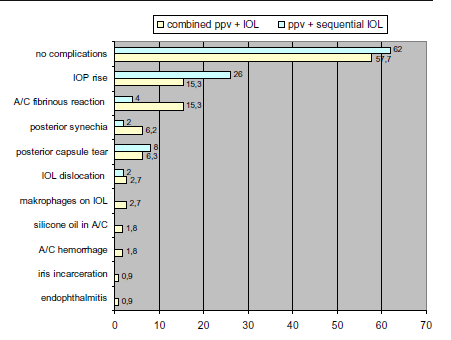 Treumer  F et al. Pars plana vitrectomy, phacoemulsification and intraocular lens implantation. Comparison of clinical complications in a combined versus two-step surgical approach. Graefe’s Arch Clin Exp Ophthalmol
2006; 244: 808–815
ESSUDAZIONE FIBRINOSA IN CA unica complicanza statisticamente significativa
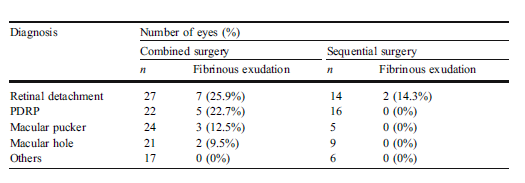 Treumer  F et al. Pars plana vitrectomy, phacoemulsification and intraocular lens implantation. Comparison of clinical complications in a combined versus two-step surgical approach. Graefe’s Arch Clin Exp Ophthalmol
2006; 244: 808–815
TWO-STEP procedure
Determina un errore refrattivo negativo (tabella 1) compreso tra -0.15 e -0.84
Non induce alterazioni a livello camera anteriore 
Sinechie posteriori nel 31% degli occhi con foro maculare sottoposti a chirurgia della cataratta e successiva vitrectomia
FACOEMULSIFICAZIONE e impianto IOL
Seguita da VITRECTOMIA
2-STEP
Hamoudi H et al. Refractive changes after vitrectomy and phacovitrectomy for macular hole and epiretinal membrane.J Cataract Refract Durg 2013;39:942-947. Review
CONCLUSIONI
L’acuità visiva nel post-operatorio e le complicanze sembrano essere maggiormente correlate alla sottostante patologia vitreo-retinica, piuttosto che alla tipologia di procedura scelta

Le tecniche chirurgiche descritte mostrano una tendenza verso lo shift miopico (tabella 1) 
	
	
	Questo suggerisce che puntare ad avere una leggera ipermetropia di +0.50 D, nel calcolo pre-operatorio della IOL, può compensare questa tendenza allo shift miopico
  
Importante tener conto della metodica utilizzata per il calcolo del potere della IOL:  IOL MASTER o ECOBIOMETRIA
Yang C, Tong J, Lou D. 2005 Surgical results of pars palna vitrectomy combined with phacoemulsification. Journal of Zhejiang University Science B
Impianto di IOL: immediato o differito?
Scelta calibrata prendendo
 in considerazione diversi fattori
Patologia( etiologia/coinvolgimento della 			            macula)

Acuità visiva pre-operatoria

Entità della cataratta pre-esistente

Età del paziente

Scelta del chirurgo